KELOMPOK 5 :
Asyam Bahy S (2019-057)
Mei Pramesti R.A (2019-066)
Fira Amarlia A (2019-074)
Matan Keyakinan Dan Cita Cita Hidup Muhammadiyah
A. Pendahuluan
Sebuah perkumpulan/organisasi didirikan pasti ada cita-cita, maksud atau tujuannya, tak terkecuali persyarikatan Muhammdiyah. Tujuan organisasi Muhammadiyah disebut MKCH atau MKCHM singkatan dari Matan Keyakinan dan Cita-cita Hidup Muhammdiyah meliputi core belief, core values, visi, misi.
B. Sejarah dan Rumusan MKCH
MKCH pada awalnya merupakan putusan dari sidang Tanwir Muhammadiyah tahun 1969 
MKCH hasil sidang Tanwir Muhammdiyah tahun 1969 yang awalnya terdiri dari 9 ayat, kemudian dirumuskan kembali dan disempurnakan pada tahun 1970 menjadi 5 ayat. 
Pada tahun 1968, Muktamar Muhammadiyah ke-37 di Yogyakarta dengan tema “Tajdid”  Menggagas pembaharuan dalam lima bidang yaitu: Ideologi, Khittah Perjuangan, Gerak dan Amal Usaha, Organisasi, Sasaran
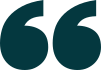 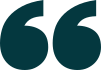 B. Sejarah dan Rumusan MKCH
Adapun konseptor/penggagas dalam perumusan MKCH sebagai berikut :
Buya KH. Malik Ahmad
Buya AR Sutan Mansur
Prof. Dr. H. M. Rasyidi
KHM. Djindar Tamimy
KH. Djarnawi Hadikusuma
KH. AR Fachruddin
Drs. Mohammad Djazman al-Kindi
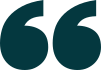 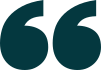 Kelompok 1
Kelompok 2
Kelompok 3
B. Sejarah dan Rumusan MKCH
Adalah kelompok ideologi, yang mengandung pokok-pokok persoalan yang bersifat ideologis (terdiri atas ayat 1 dan 2)
Adalah kelompok faham agama dalam Muhammadiyah (terdiri atas ayat 3 dan 4)
Adalah kelompok fungsi dan misi Muhammadiyah (tersebut dalam ayat 5)
Hasil Sidang Tanwir tahun 1969 di Ponorogo
Hakekat Muhammadiyah
Muhammadiyah adalah sebuah fenomena yang multi fased ada 5  yaitu :
Perspektif teologis
Perspektif historis 
Perspektif budaya 
Perspektif sosiologis 
Perspektif politik
Cita – Cita Muhammadiyah
Muhammadiyah adalah gerakan islam memiliki cita – cita ideal yaitu mewujudkan “masyarakat islam yang sebenar – benarnya “ . Dengan cita – cita yang ingin diwujudkan itu Muhammadiyah memiliki arah yang jelas dalam  gerakannya. Cita-cita ideal yang ingin diwujudkan Muhammadiyah terkandung dalam rumusan maksud dan tujuan Muhammadiyah yakni menegakkan dan menjunjung tinggi agama islam sehingga terwujud masyarakat islam yang sebenar – benarnya ( Bab III. Pasal 6).
VISI MUHAMMADIYAH
Visi Muhammadiyah adalah Muhammadiyah sebagai gerakan Islam yang berlandaskan Al-Quran dan As-Sunah dengan watak tajdid yang dimilikinya senantiasa istiqomah dan aktif dalam melaksanakan dakwah islam amar ma’ruf nahi munkar di semua bidang dalam upaya mewujudkan islam sebagai rahmatan lil’alamin menuju terciptanya/terwujudnya masyarakat Islam yang sebenar-benarnya.
MISI MUHAMMADIYAH
Menegakkan keyakinan tauhid yang murni sesuai dengan ajaran Allah SWT yang dibawa oleh Rasul Nya
Memahami agama dengan akal fikiran sesuai dengan jiwa ajaran agama islam
Menyebarluaskan agama islam yang bersumber pada Al-Quran sebagai kitab Allah dan Sunnah Rosul untuk sebagai pedoman hidup
Mewujudkan amalan-amalan islam dalam kehidupan pribadi,keluarga dan masyarakat
Tujuan Umum
Tujuan Rinci, yang dilihat dari akidah, ibadah, akhlak dan muamalah dunyawiyah
TUJUAN ARAH PERJUANGAN MUHAMMADIYAH
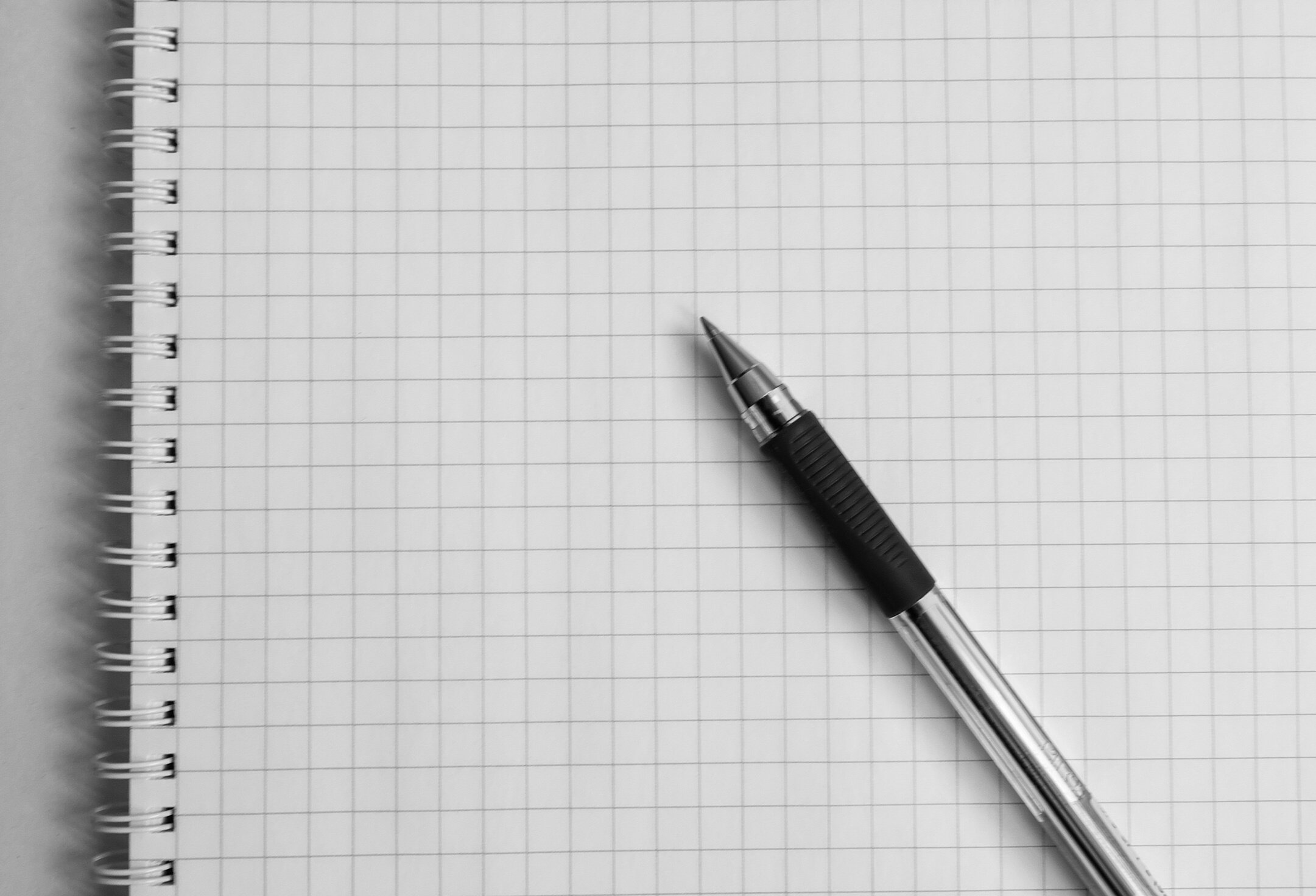 TERIMA KASIH